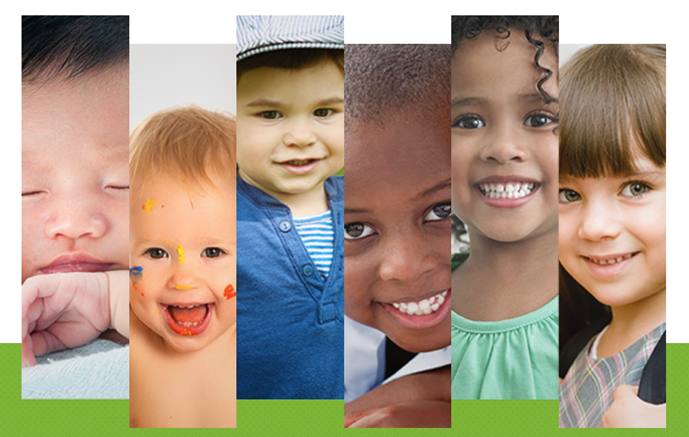 From All to Each and Every: Building a Consistent, Statewide Emphasis on Full Participation and Equity
Camille Catlett (NC)    Amy Bolger & Melissa Riegel-Garrett (VT)
YOUR URL
https://fpg.unc.edu/presentations/all-each-and-every-1
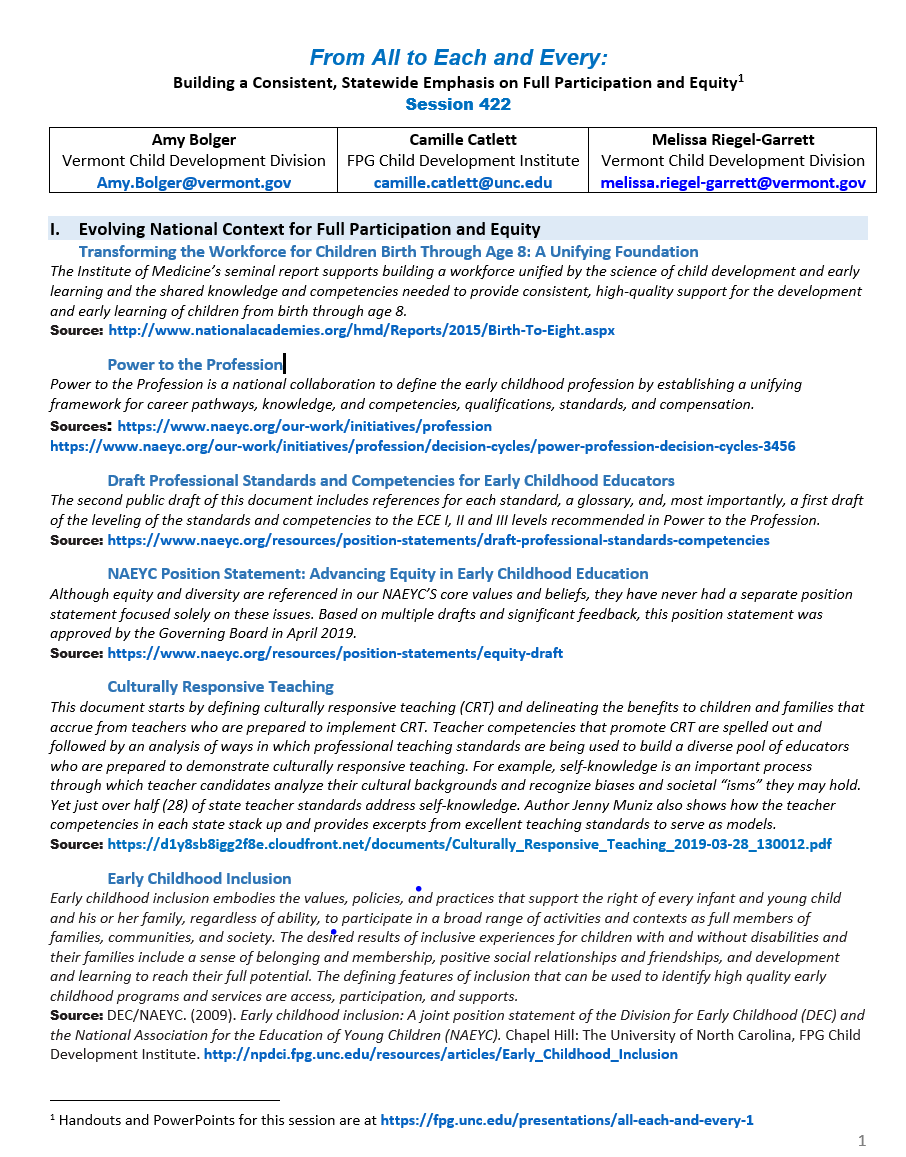 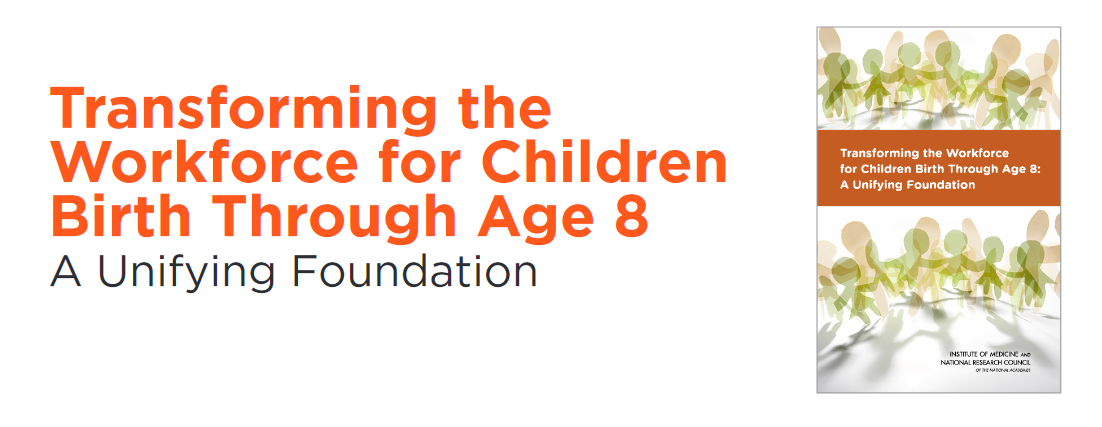 To strengthen higher education, the report calls for high-quality training programs . . . that foster a shared fundamental knowledge base and competencies to support child development for professionals in all sectors who work with young children
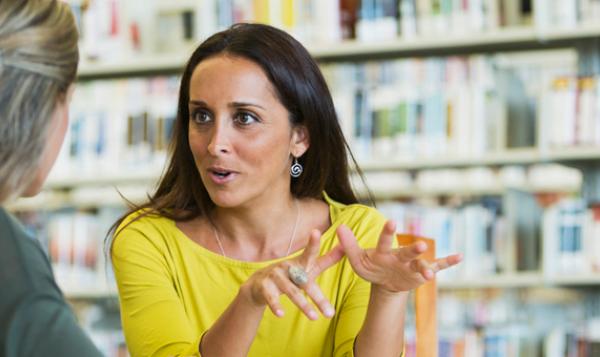 Power to the Profession
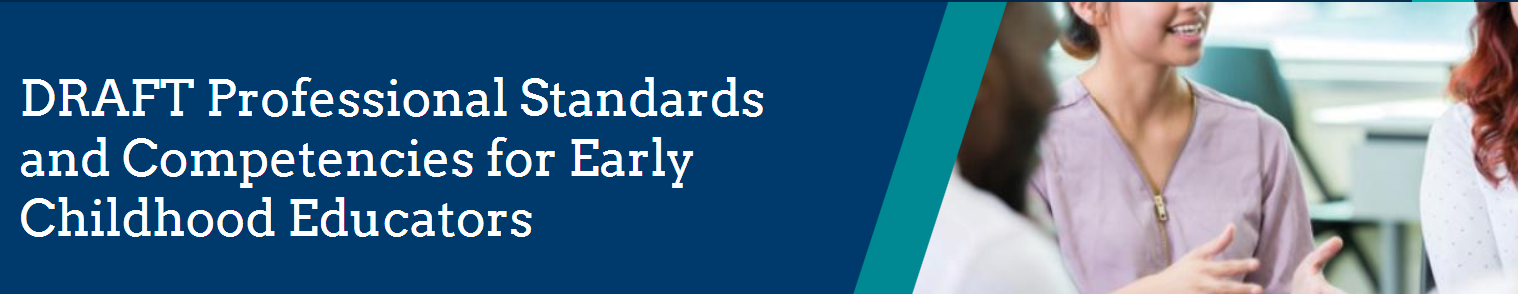 Focus on the individual early childhood educator rather than on preparation programs

Address potential missing elements identified in the Transforming the Workforce report, including teaching subject matter specific content, addressing stress and adversity, fostering socioemotional development, working with dual language learners and integrating technology in curricula

Consider competencies from sister organizations (e.g., Council for Exceptional Children, DEC Recommended Practices, Council for Professional Recognition -Child Development Associate (CDA) Competency Standards)

Elevate inclusion, diversity and equity beyond the currently integrated approach to fully capture the depth and breadth of these issues
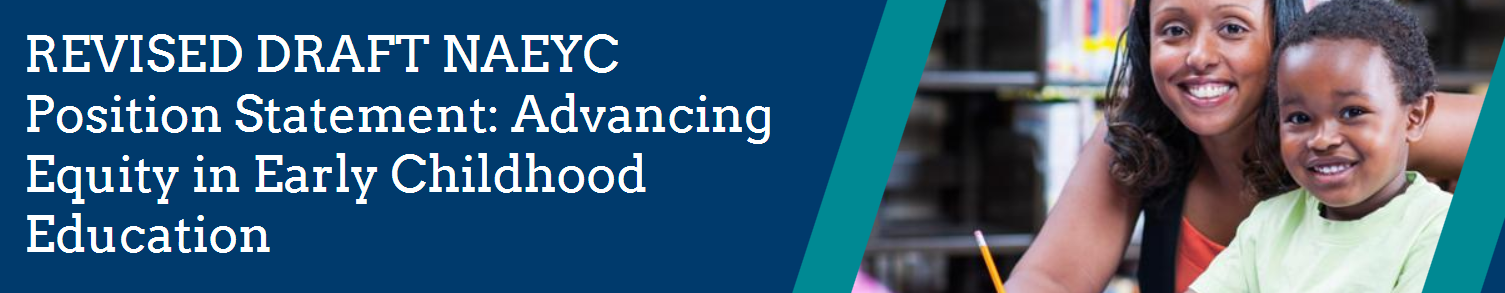 All children have the right to equitable learning opportunities that help them achieve their full potential as engaged learners and valued members of society. As a result, all early childhood educators have a professional obligation to advance equity. They can do this best when they, the early learning settings in which they work, and their wider communities embrace diversity and inclusivity as strengths, uphold fundamental principles of fairness and justice, and work to eliminate structural inequities that limit equitable learning opportunities.
[Speaker Notes: REVISED DRAFT NAEYC Position Statement: Advancing Equity in Early Childhood Education 
Although equity and diversity are referenced in our NAEYS’S core values and beliefs, they have never had a separate position statement focused solely on these issues. Based on multiple drafts and significant feedback, this final draft is currently circulating for input to guide NAEYC’s work to ensure high-quality early learning for all young children. Source: https://www.naeyc.org/resources/position-statements/equity-draft]
Culturally Responsive Teaching
A 50-State Survey of Teaching Standards
	Jenny Muniz	New America

Understanding culturally responsive teaching

8 teacher competencies that promote culturally responsive teaching

Using professional teaching standards to promote culturally responsive teaching

Excerpts from excellent teaching standards documents

https://d1y8sb8igg2f8e.cloudfront.net/documents/Culturally_Responsive_Teaching_2019-03-28_130012.pdf
[Speaker Notes: Culturally Responsive Teaching  https://d1y8sb8igg2f8e.cloudfront.net/documents/Culturally_Responsive_Teaching_2019-03-28_130012.pdf]
Culturally Responsive Teaching
Just over half (28%) of state teacher standards address self-knowledge 
Analyze their cultural backgrounds and worldviews
Recognize biases they may hold and their effect on relationships with students and families
Recognize how common societal "isms" (e.g., racism, sexism, and classism) can influence on their own attitudes 

CONSIDER
Asking students to reflect on or examine their attitudes about families before interacting with them as part of an assignment
Consider requiring an assignment to define culturally responsive teaching at the very beginning of the semester (e.g., as a quick write). Ask students to revise that definition at the end of the semester.
[Speaker Notes: Culturally Responsive Teaching  https://d1y8sb8igg2f8e.cloudfront.net/documents/Culturally_Responsive_Teaching_2019-03-28_130012.pdf]
Supporting Each and Every Young Child and Family’s Full and Equitable Participation: 
The Vermont Guiding Principles
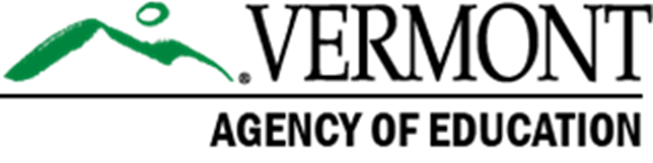 Child Care Providers
Teachers
Administrators
Families
Foundations, Funders,
Organizations,
Colleges & Universities
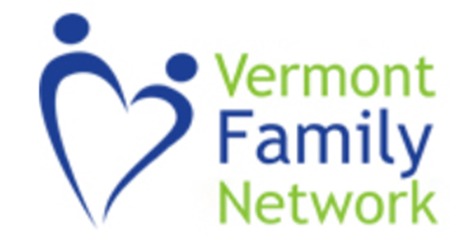 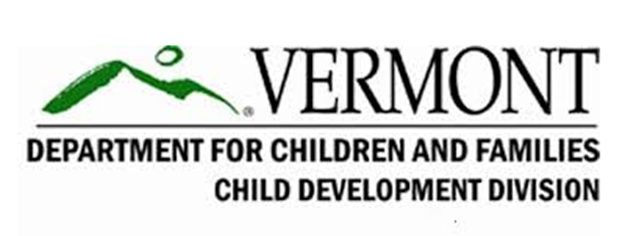 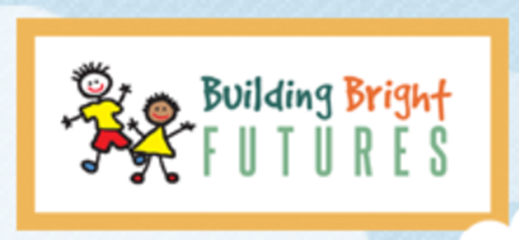 Critical Conversation among Vermont early childhood partners
May 2016
[Speaker Notes: For the past year, a very diverse group representing these and other perspectives has been meeting to discuss the need for, and develop drafts of, a set of guiding principles. Now it’s time for your input.

A website has been created to gather input from as many as possible. The goal is to guarantee that the content of Vermont’s Guiding Principles reflects the thoughts and words of families, teachers, therapists, clinicians, leaders, faculty, and other representatives of early childhood programs, agencies and organizations. On the site, a draft of the Guiding Principles will be available in March and April 2017 for input from all of us.

So if you do just one thing, please provide your feedback.]
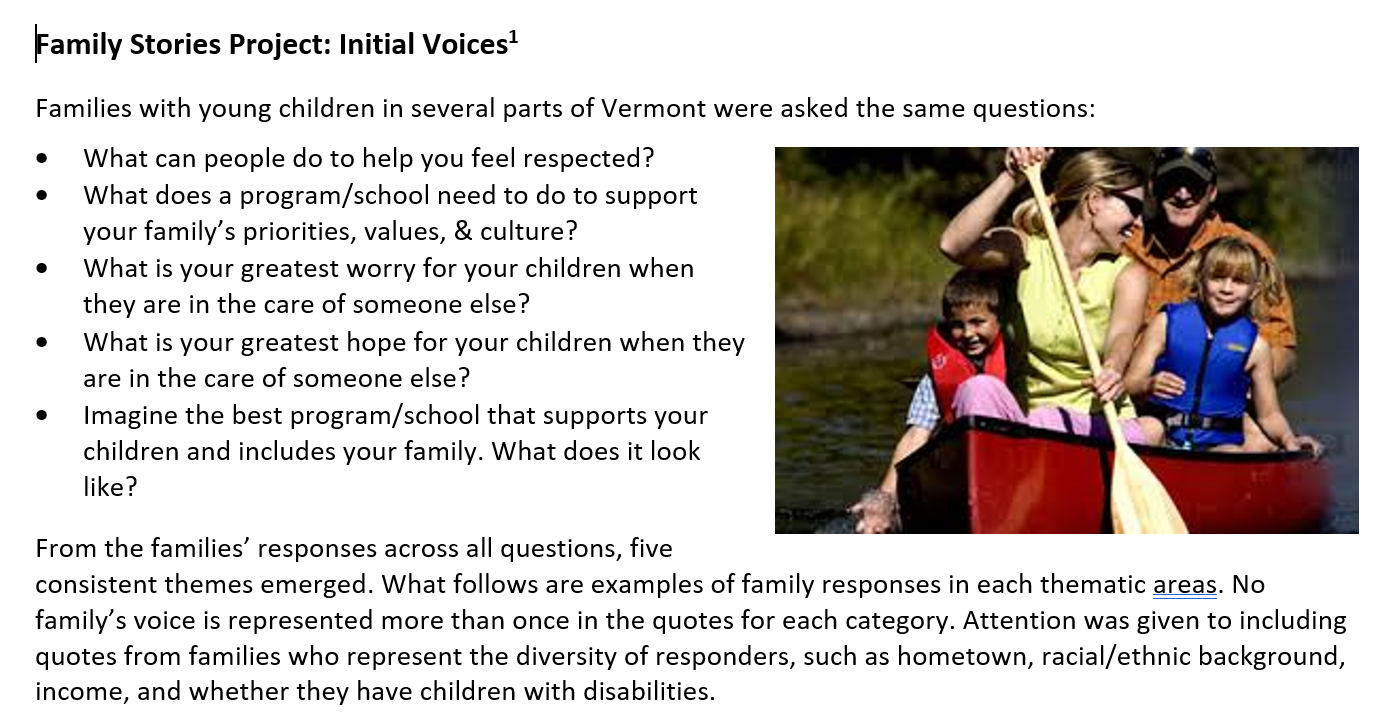 “[I hope] that he will discover new interests, make good friends and have positive social experiences that challenge him and help him grow, and that his intellect will be fostered in many ways and appropriate for his developmental stage.” 
Family member
Do you endorse the principles?
Do you endorse Vermont Guiding Principles for the Full Participation of Each and Every Young Child and Their Family?
91.74%
YES
8.26%
NO
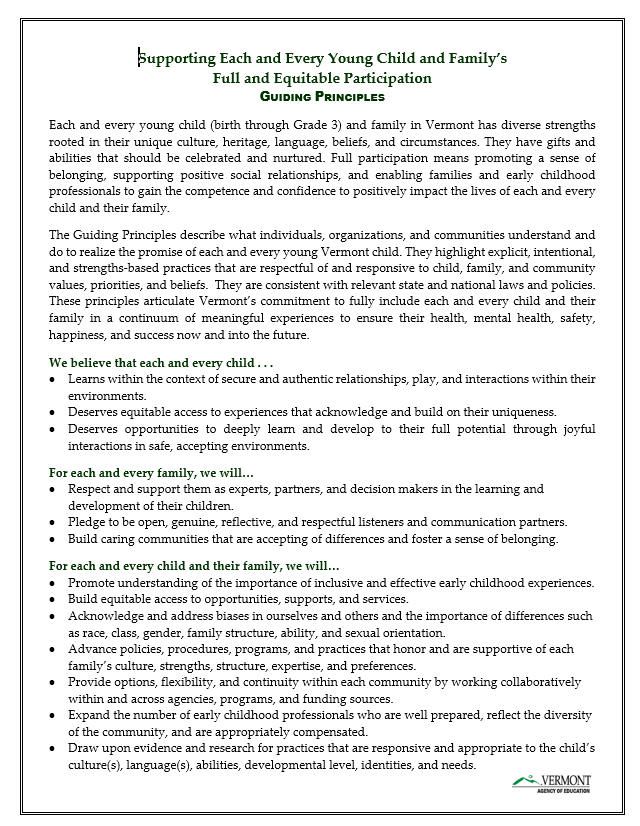 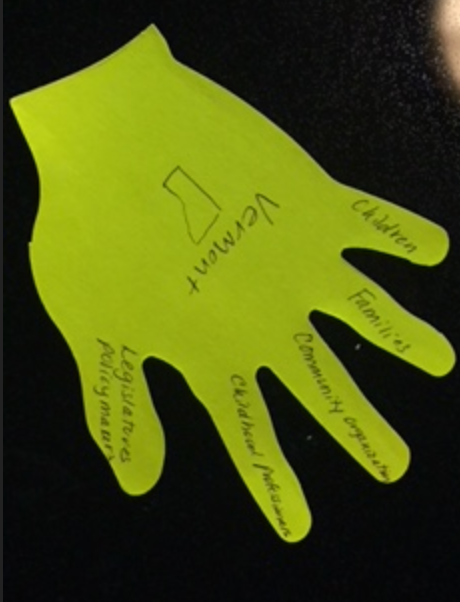 Bank Street Center on Culture, Race and EquityChange Model
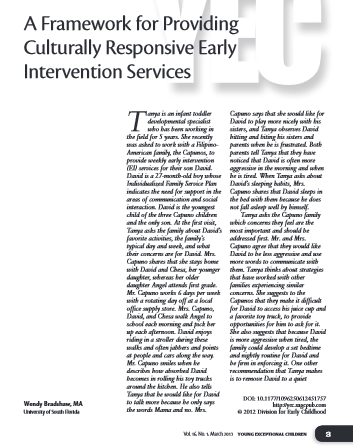 Bradshaw article
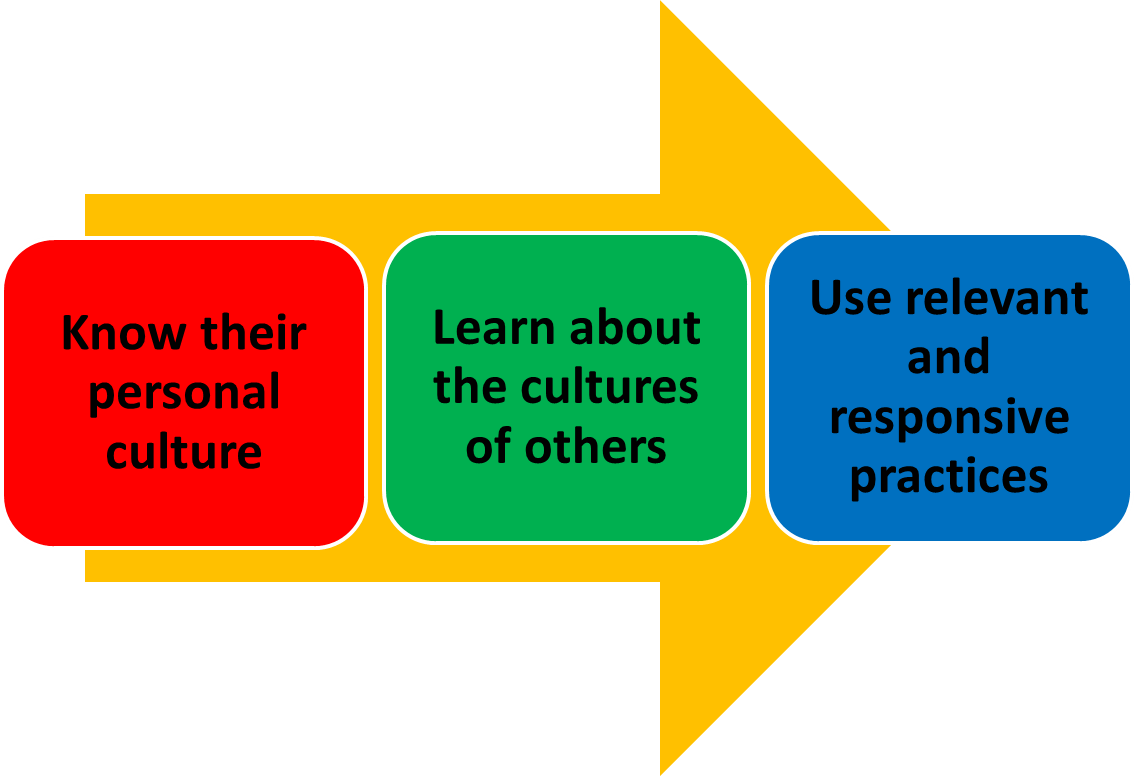 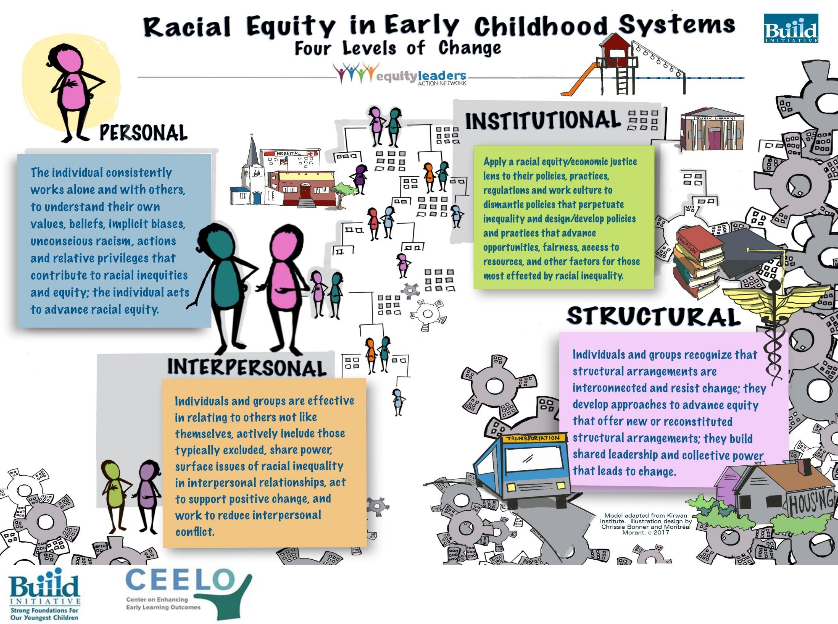 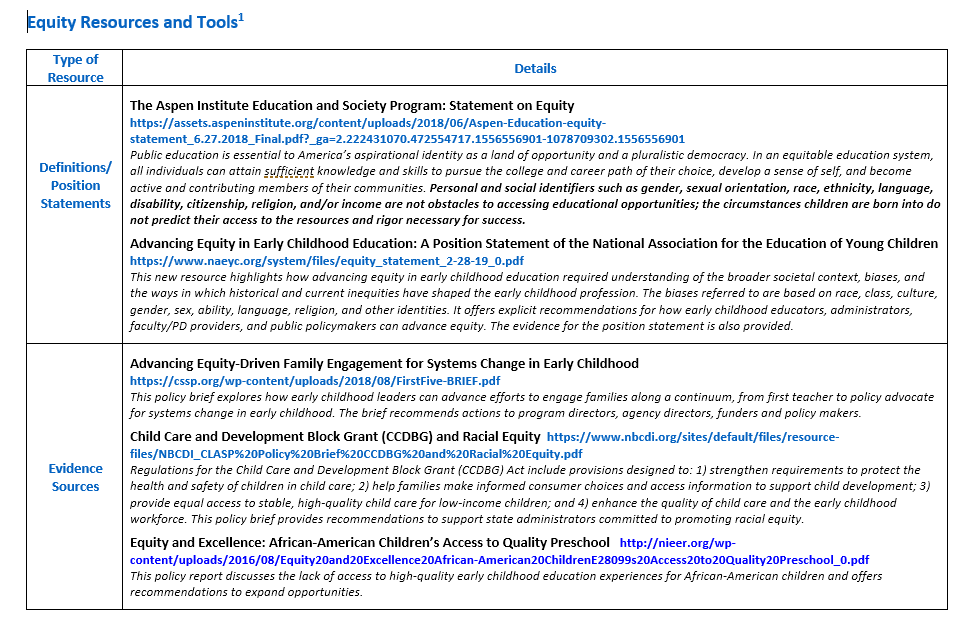 All → each and every
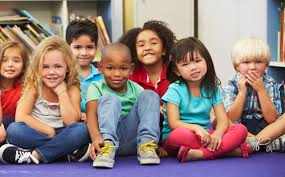 Parents →families or Parents & families
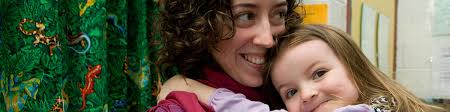 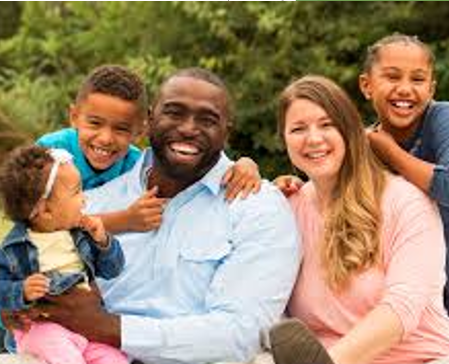 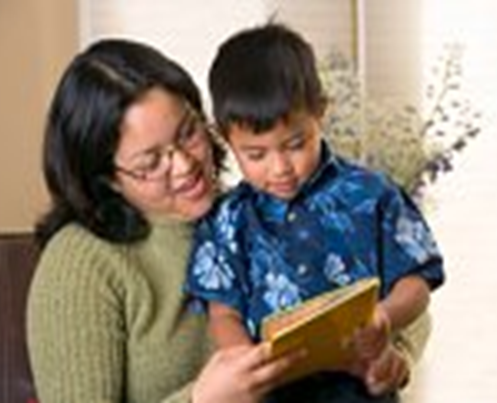 [Speaker Notes: Guiding Principles are for families. They outline the components of quality that families should see and expect. For families with different home languages, they articulate the commitment to supporting dual language learners. For families whose children learn differently they detail the importance of each child’s inclusion, membership and belonging. For families who are racially and ethnically diverse, the Guiding Principles underscore the commitment to equitable and responsive practices. For each and every family, they underscore the importance of family members as partners and decision makers.]
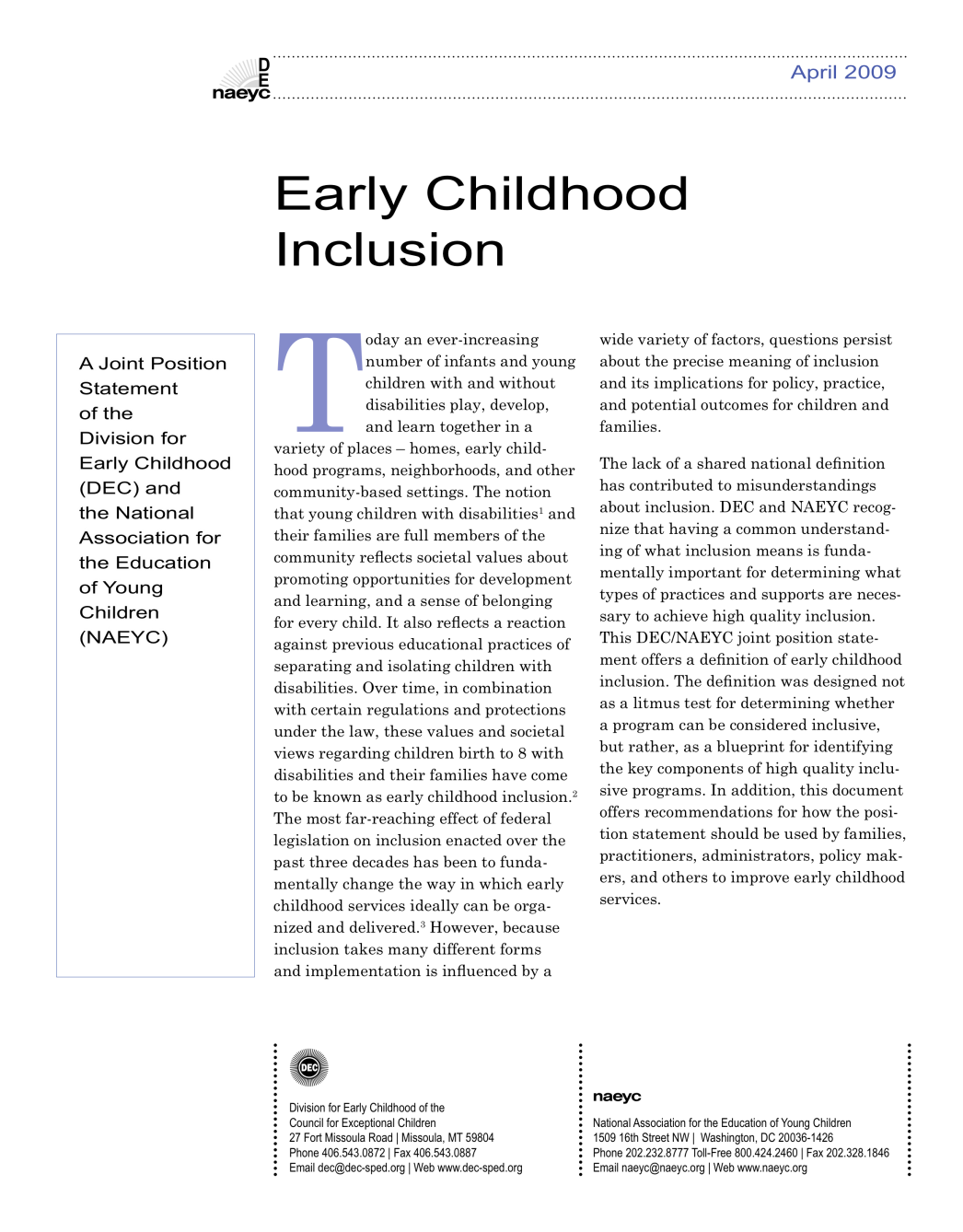 Early Childhood Inclusion: A Joint Position Statement of DEC and NAEYC
[Speaker Notes: Source: DEC/NAEYC. (2009). Early childhood inclusion: A joint position statement of the Division for Early Childhood (DEC) and the National Association for the Education of Young Children (NAEYC). Chapel Hill: The University of North Carolina, FPG Child Development Institute. http://npdci.fpg.unc.edu/resources/articles/Early_Childhood_Inclusion]
Definition
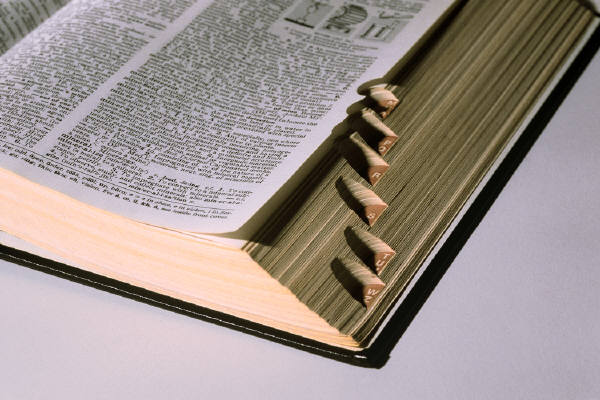 Early childhood inclusion embodies the values, policies, and practices that support the right of every infant and young child and his or her family, regardless of ability, to participate in a broad range of activities and contexts as full members of families, communities, and society. The desired results of inclusive experiences for children with and without disabilities and their families include a sense of belonging and membership, positive social relationships and friendships, and development and learning to reach their full potential. The defining features of inclusion that can be used to identify high quality early childhood programs and services are access, participation, and supports.
[Speaker Notes: Source: DEC/NAEYC. (2009). Early childhood inclusion: A joint position statement of the Division for Early Childhood (DEC) and the National Association for the Education of Young Children (NAEYC). Chapel Hill: The University of North Carolina, FPG Child Development Institute. http://npdci.fpg.unc.edu/resources/articles/Early_Childhood_Inclusion]
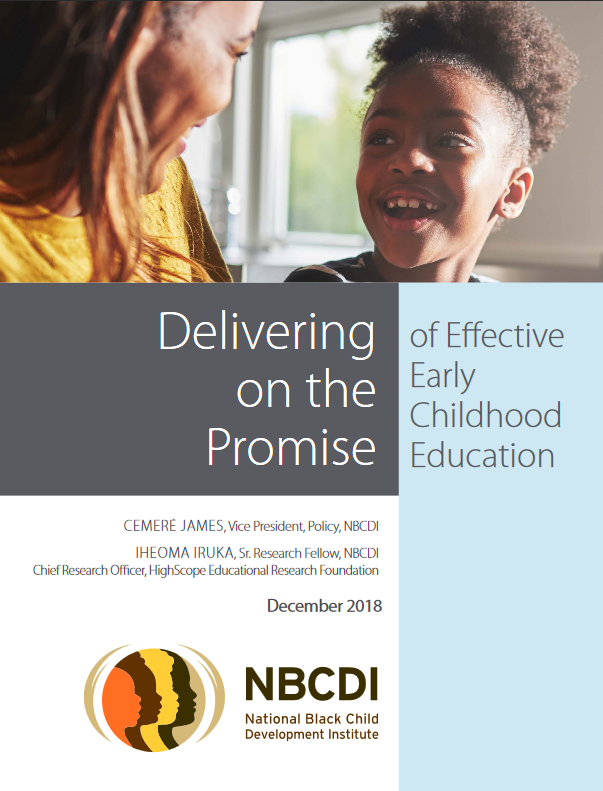 National Black Child Development Institute -  

Delivering on the Promise of Effective Early Childhood Education for Black Children: Eliminating Exclusionary Discipline and Concentrating on Inclusion
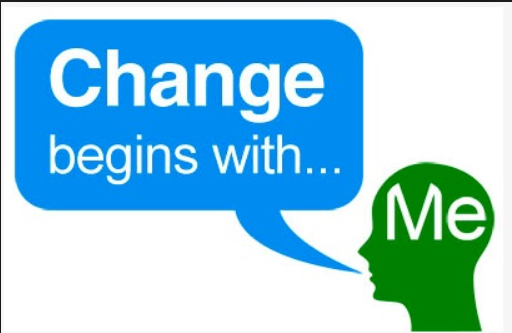 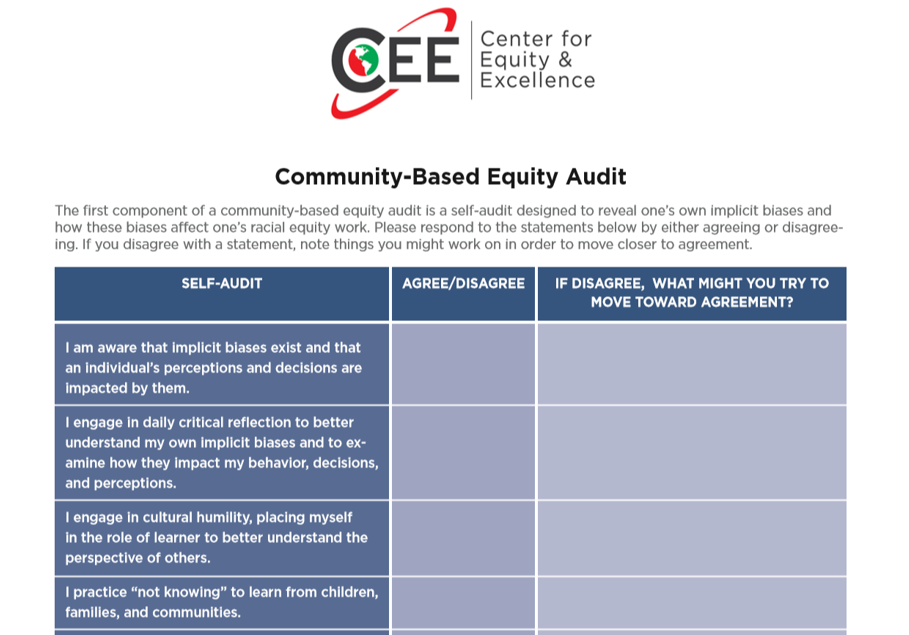 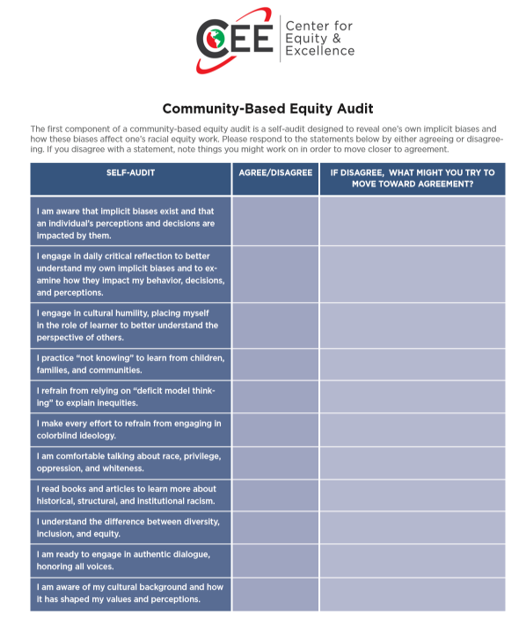 Read the prompts and consider how you would respond.


2. Consider and discuss who might use a self-reflection like this and how.
New Student Learning Outcome in a Preschool Language and Literacy Course
Examine personal bias and apply insights gained to effectively select and use  children’s books that reflect issues of race, culture, language, ability, gender, and diverse life circumstances
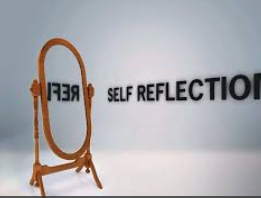 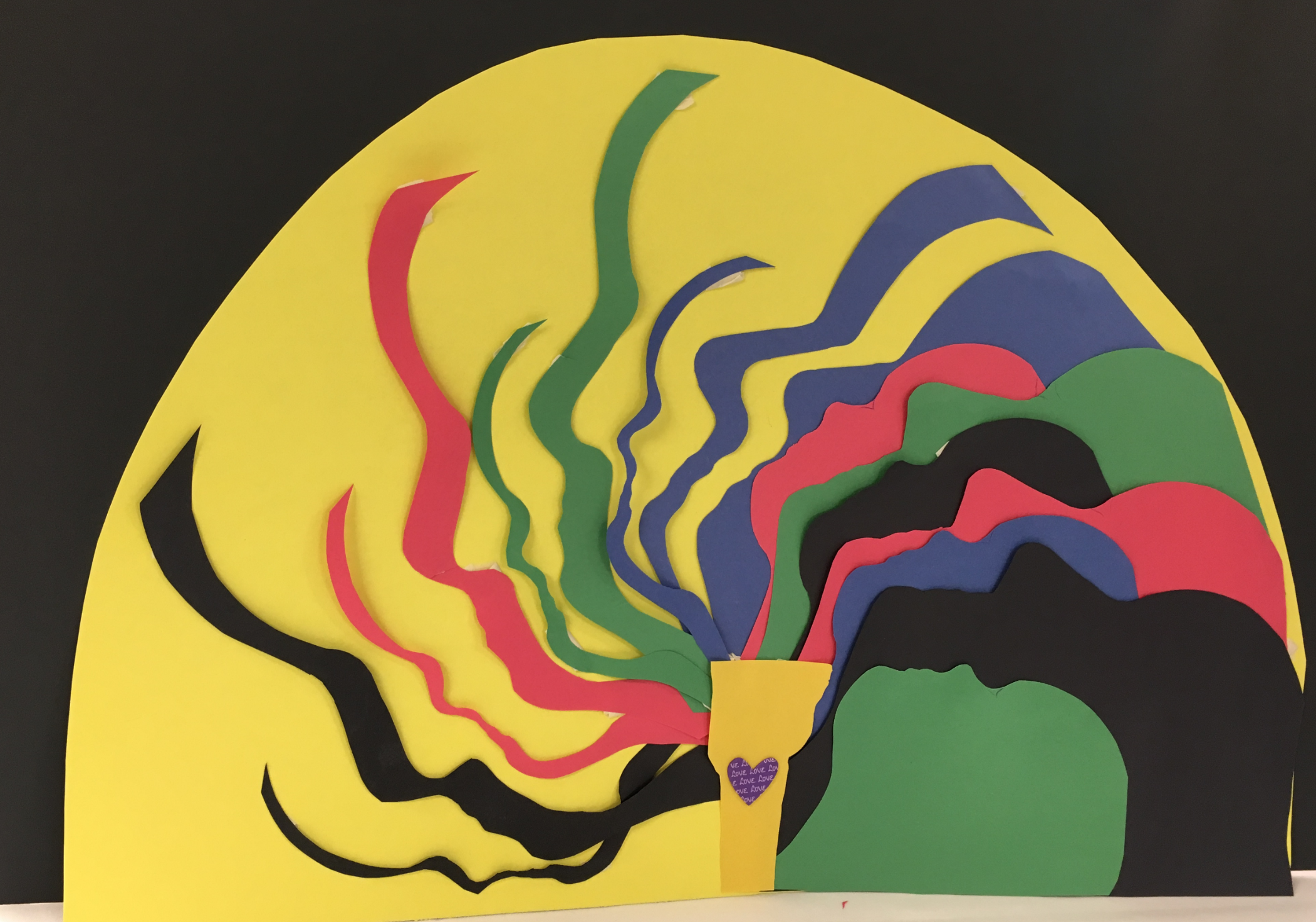 Professional efforts to use the Vermont Guiding Principles
Research and evidence
The Right Stuff
Annotated collections of free resources
Personas
Guiding Principles in Action
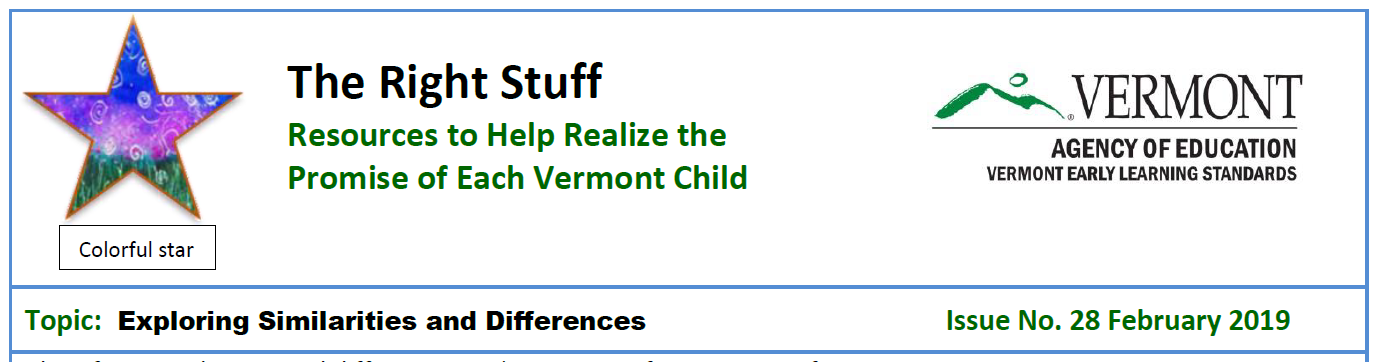 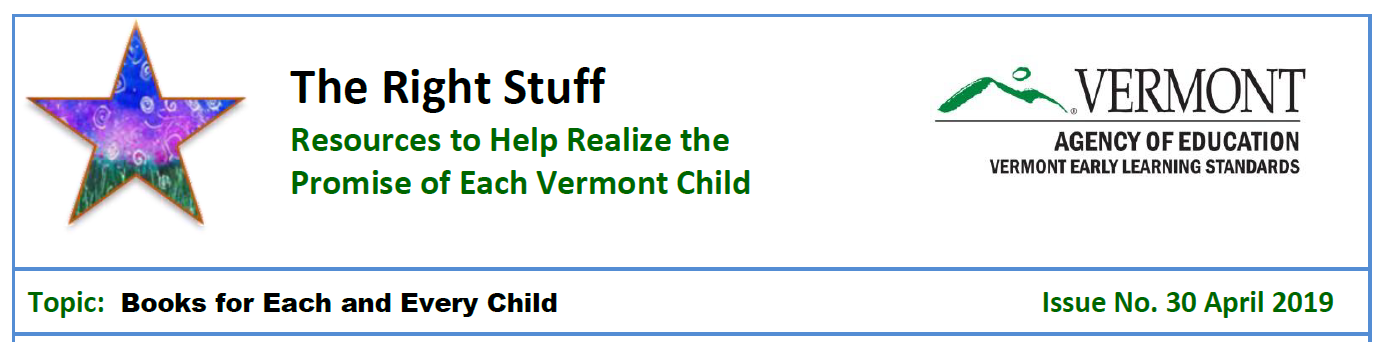 Creating systems level change to reflect the Vermont Guiding Principles
Master Classes
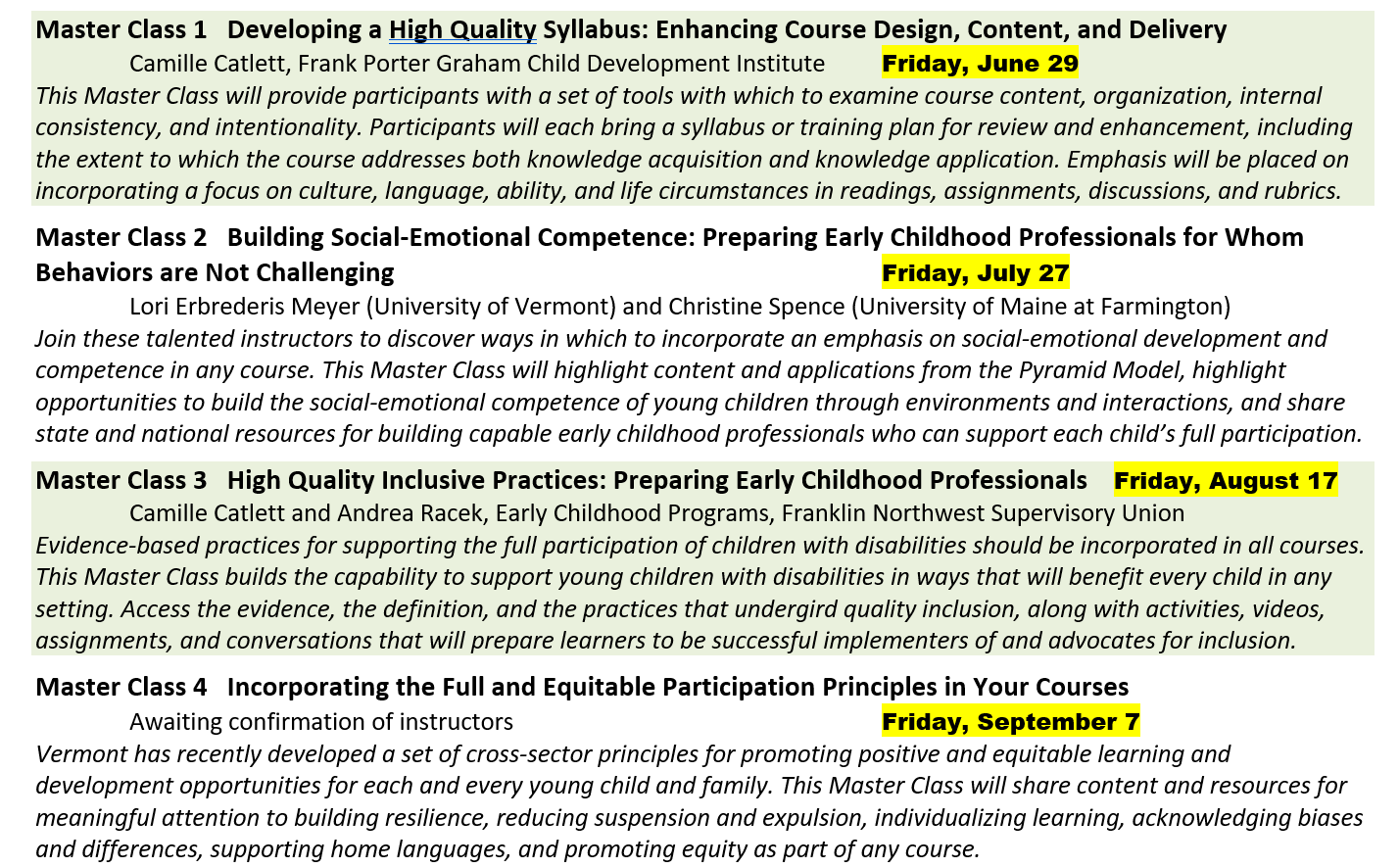 Have the principles on the table at every meeting and refer to them as decisions are discussed and made
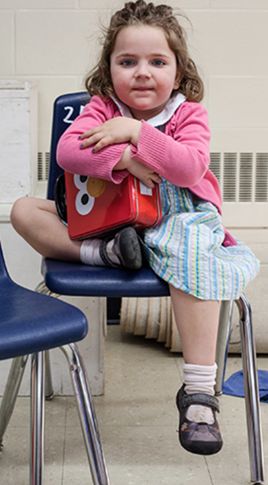 Encourage agencies and entities to endorse the principles as explicit concepts that guide their work
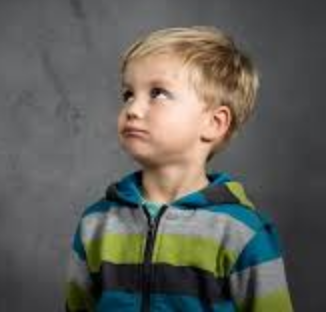 Incorporate the Guiding Principles into applications like the recent PDG proposal
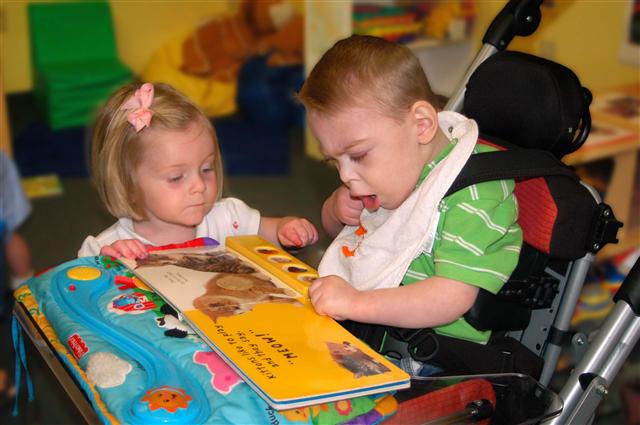 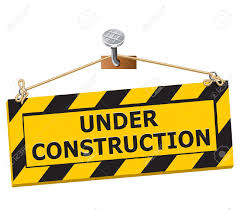 How can Vermont construct a QRIS system that advances equity for each and every child and family?
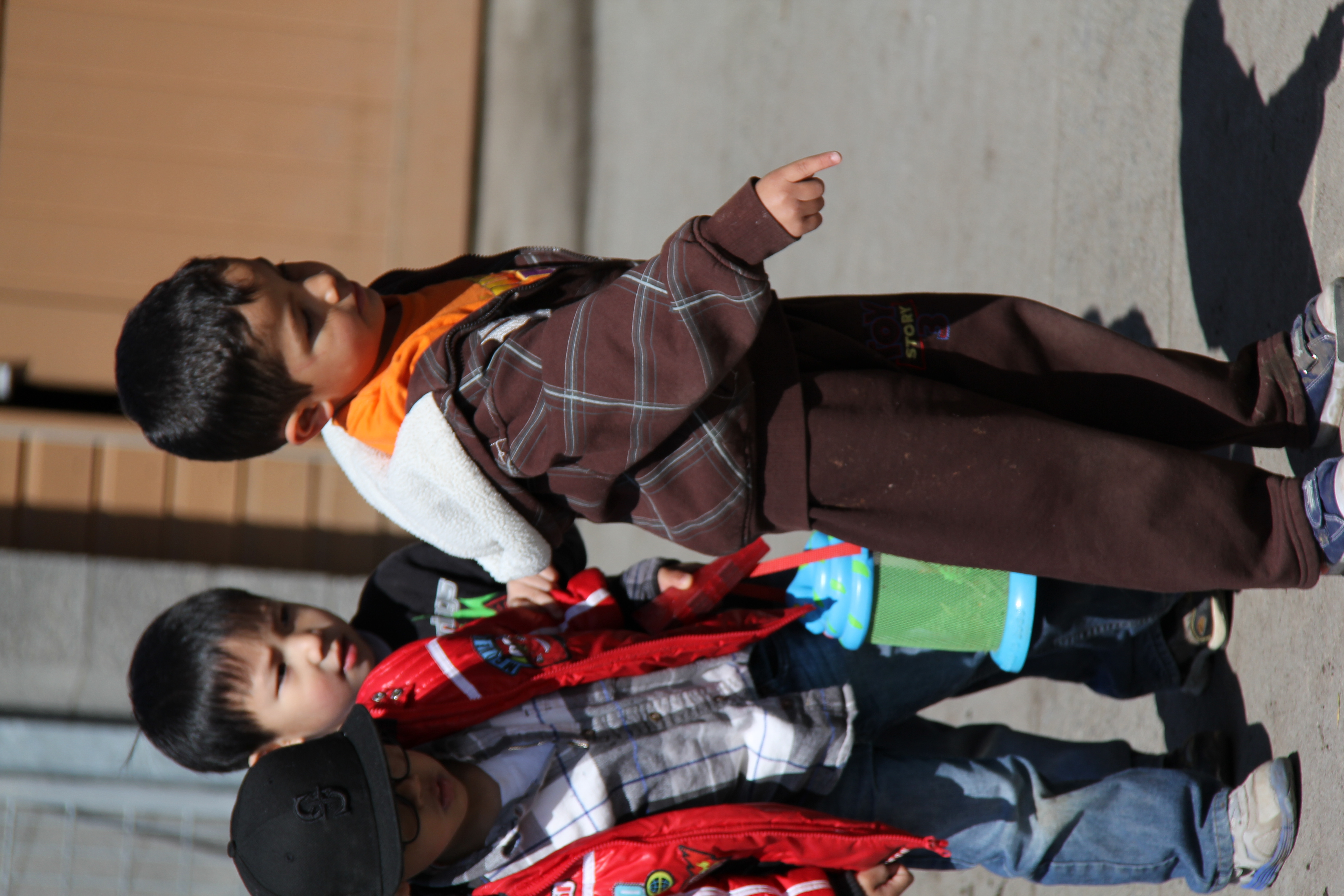 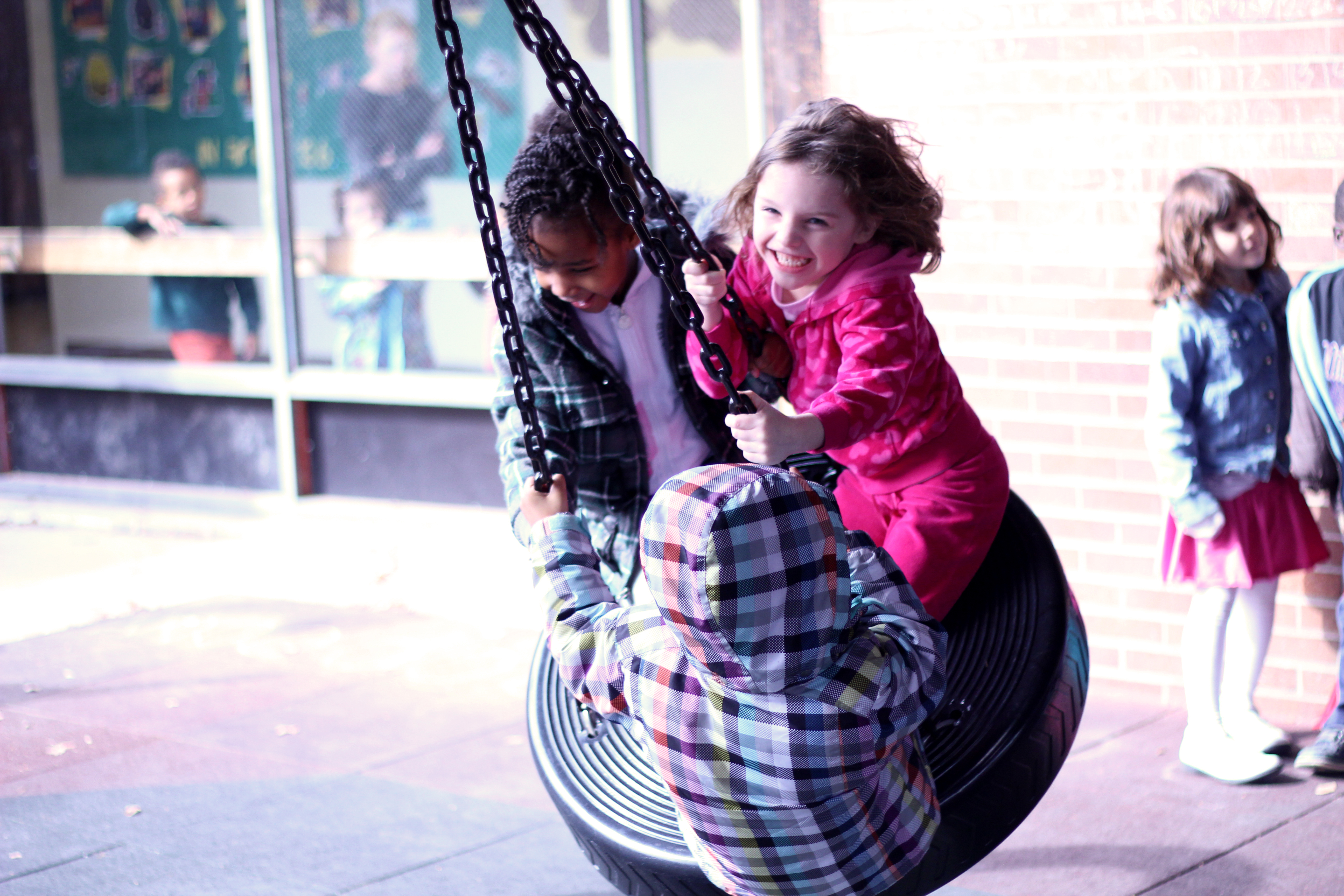 Every child is worth it!
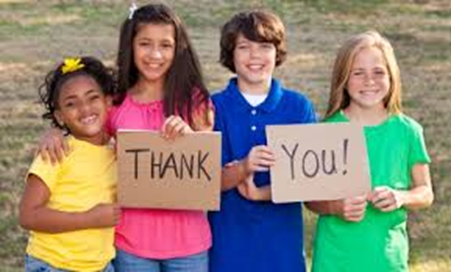 [Speaker Notes: Thank you for your commitment to quality for each and every young child and their family. We look forward to getting your input on the draft of the guiding principles and to sharing what we learn.]
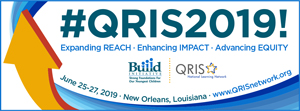 Please take a moment to rate & review this session.
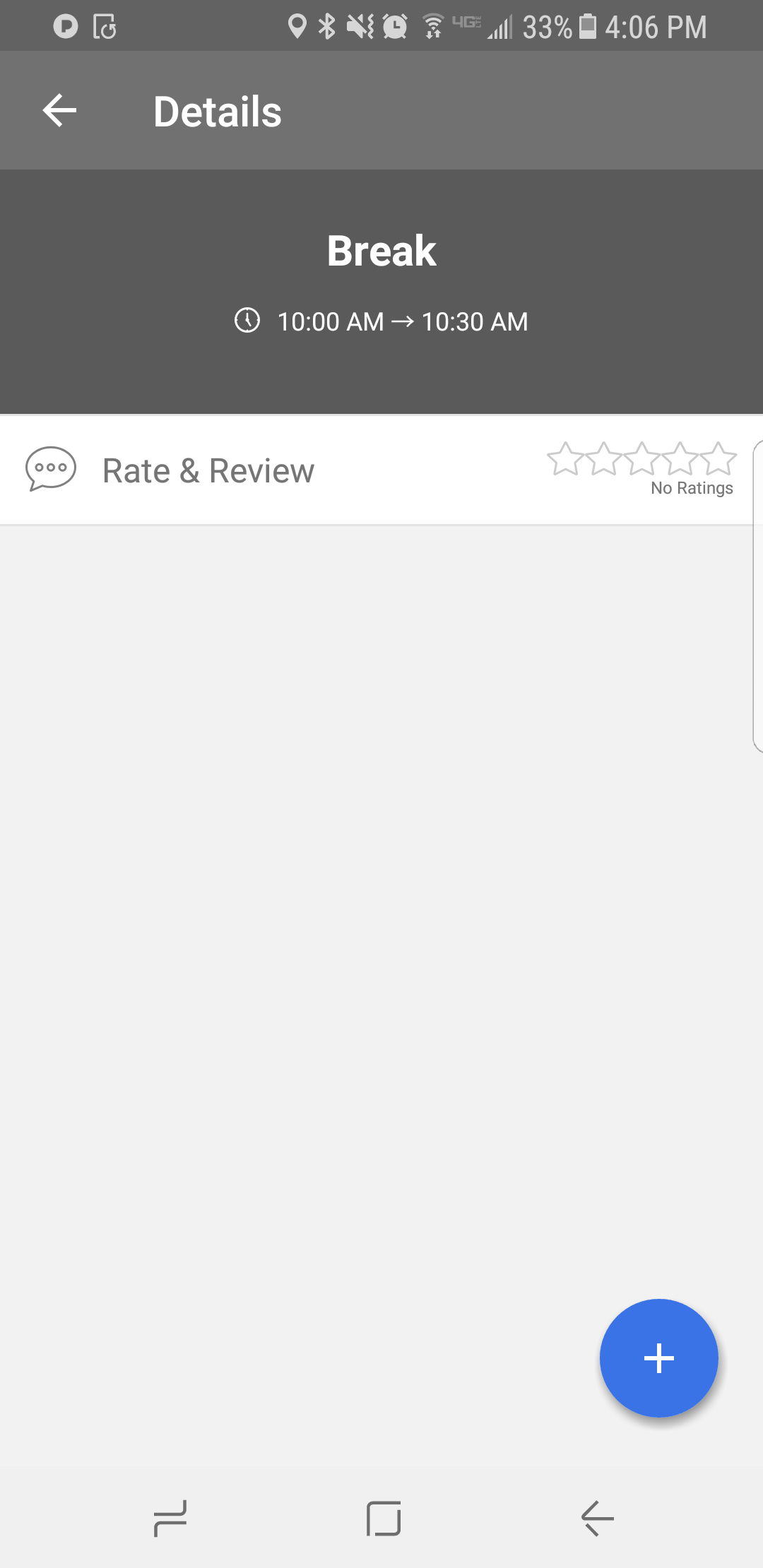 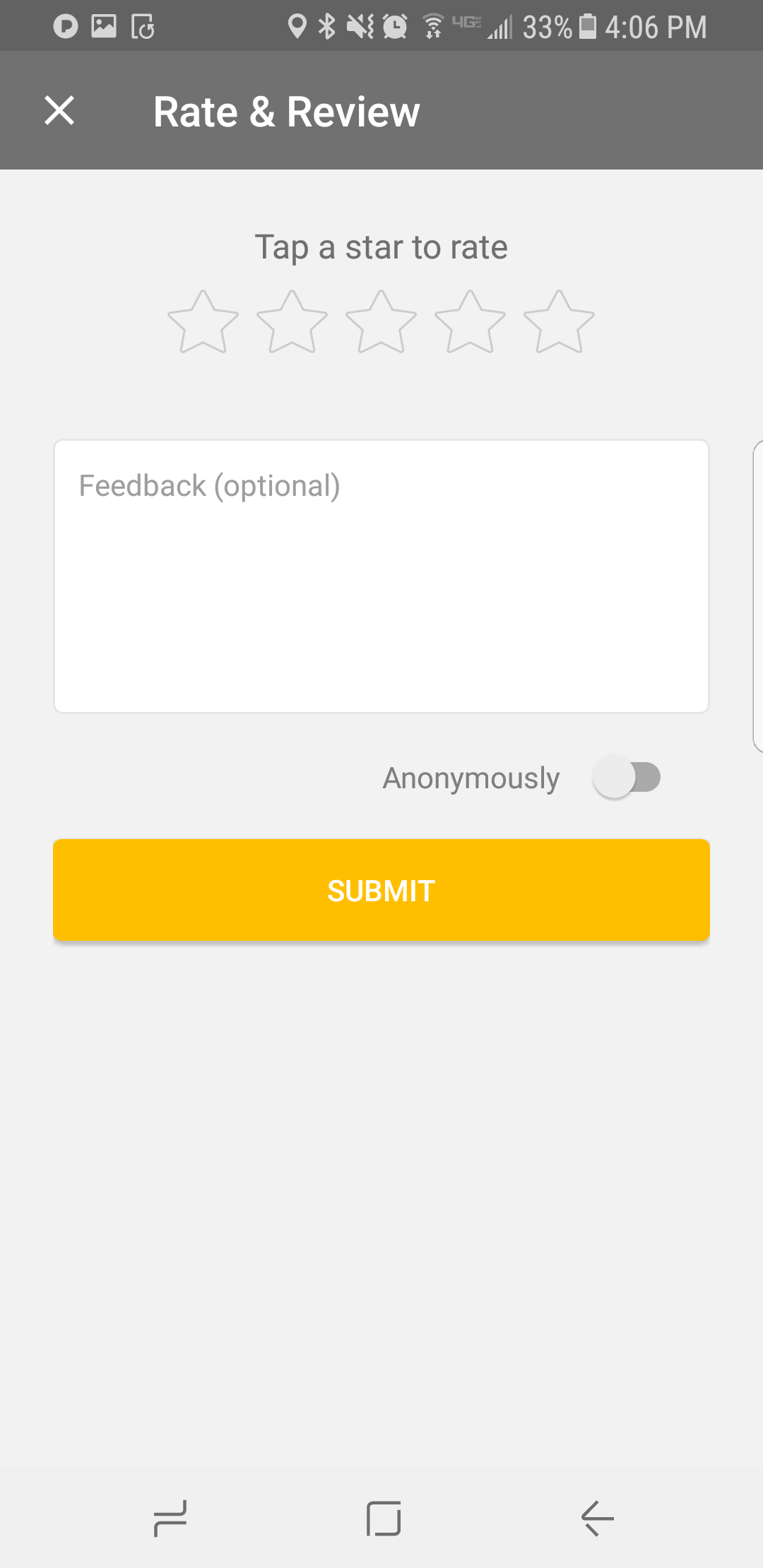 Find this session in the app and click to view details.

Select a Star rating.

Enter additional feedback – What did you love? What could have been better?
Click the Submit button.


We take your feedback very seriously and will use it to inform improvements for QRIS 2020!